La physique des neutrinos au LSM avec le « Grand Emprunt »
Projet de R &D de photo-détecteurs
pour le  Cerenkov à eau Mégatonne
MEMPHYS
1
Amina Zghiche LAPP
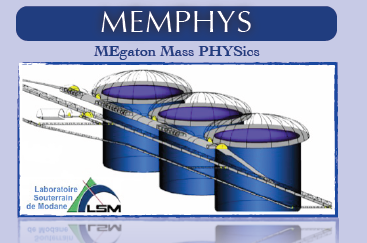 Une communauté  active et de plus en plus grande qui se consacre à  l’étude d’un détecteur Čerenkov à eau à l’ échelle du mégatonne : MEMPHYS
• Meilleur site d’installation: LSM
• Motivations de physique:
Temps de vie du proton
Neutrino de supernovae
Mesures de précision des paramètres d’oscillation des neutrinos
• Le faisceau : 130 km
du CERN, SuperBeam ou/et Beta-Beam
• Projet impliquant la participation aux projets européen : Laguna, Euronu, AIDA, ...
• nécessitant des programmes en cours de développement de  
 Simulation et étude de bruit de fond
 PMm2 : R&D en électronique de lecture  et en détection: PMT (plusieurs centaines de milliers pour MEMPHYS)
• Aboutissant à Memphyno (prototype de petite taille)
construit en collaboration LAPP-LAL-APC
Tests de l’ensemble en surface : été 2010
• Tests futurs 
Faisceaux au CERN-AIDA
Etudes de bruits de fond au LSM
- Čerenkov à eau – technologie éprouvée 
- mass: 440 kt
- Baseline:
-- 3 modules cylindriques 60 x 65 m ->60x80 ;
--limitation de la taille par la longueur d’atténuation (80m) et la pression sur les PMT;
-- Readout: 10”-12” PMTs, couv. Geom. de 30%
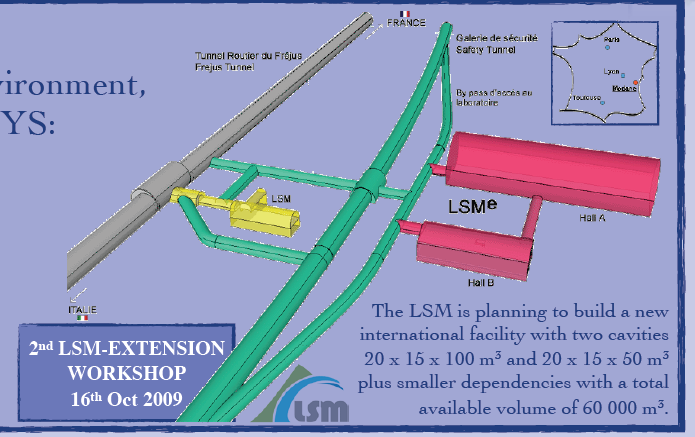 Amina Zghiche LAPP
2
Les PMT seront des HAMAMATSU 8 pouces pour commencer avec MEMPHYNO, à remplacer  au fur et à mesure PMT résultats de R&D (  R&D importants  pour réduire les coûts et assurer une couverture de surface optimale)
Les pistes: MCP-PMT(Micro Channel Plate-PMT), HPD-PMT(Hybrid (Avalanche Diod)Photo Detector.
Amina Zghiche LAPP
3
Les R&D Photo-Détecteurs
La solution HyperK
La solution DUSEL
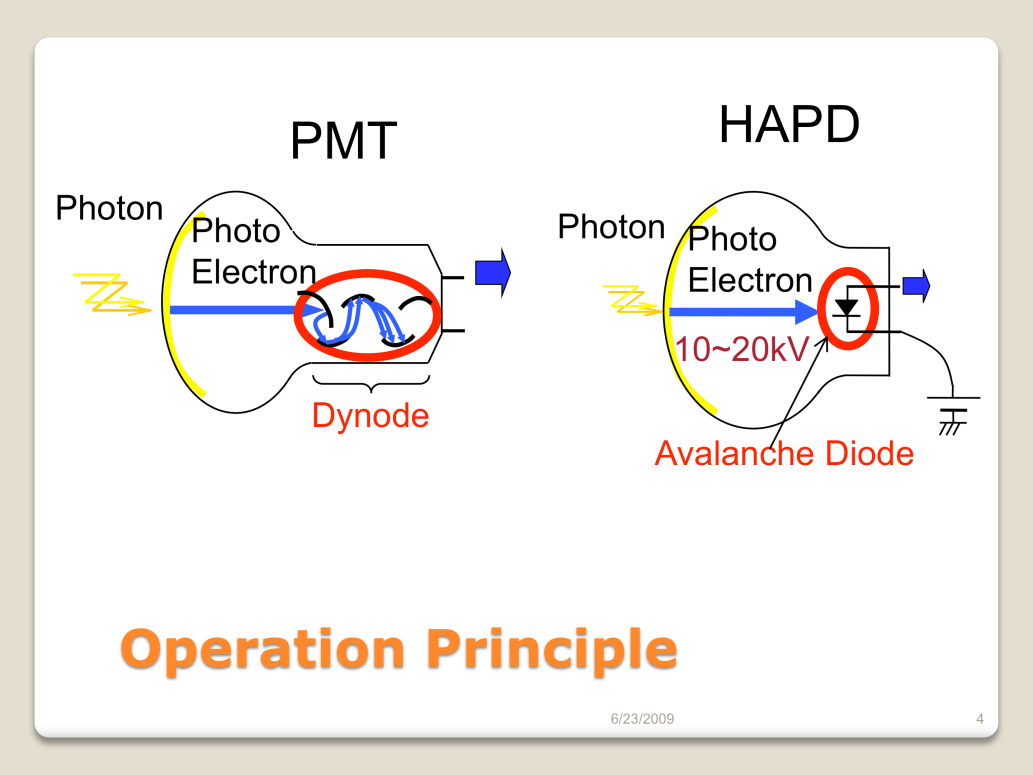 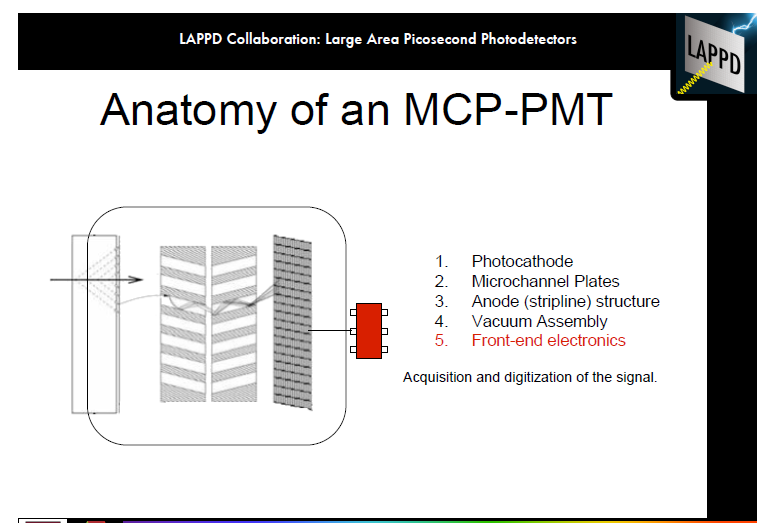 -coté  industriel on connait PHOTONIS et ses péripéties 
-de notre coté cela implique la construction d’un laboratoire 
 de test puis de qualification en cas de production massive  
-planification de production (mécanique d’assemblage, tests de modules)
Amina Zghiche LAPP
4
EquipexNotre proposition: équiper un labo. photodetection
R&D Photo-détecteurs:
 Interactions étroites avec les industriels et retombées évidentes pendant toutes les phases suivantes:
définition du cahier des charges
fabrication des détecteurs par l’industriel pendant la phase R&D
Caractérisation au niveau du Labo. de photo détection  (une partie d’equipex)
Production par l’industriel des centaines de millier d’unités
Contacts récents avec Thales par Stavros Katsanevas
Evaluer les besoins pour un équipement local:
Laboratoire photo détection: source optique, système de variation de température et de pression, marbre, chambres noires…
Electronique (intérêt pour PARISROC) collaboration avec C4I?
Mécanique (de montage des PM, de construction des cylindres d’eau, à plus long terme)
Amina Zghiche LAPP
5
EquipexNotre proposition: équiper un labo. Photodetection (2)
Une pièce de 50 à 100 m2 climatisée
Dont Quatre chambres noires de 10 m2 chacune équipées de
sources optiques réglables en longueur d’onde et intensité 
Optique associée aux sources
Système de variation de température et de pression
un marbre pour les tests nécessitant une bonne stabilité
Retombées économiques:
En amont: R&D et production de PMs et de CHIPs (Thales,C4I)
En aval: Mise à disposition d’une chambre noire pour tout industriel développant des capteurs et (ou) exprimant le besoin.
Contribution indispensable pour le projet equipex: les devis?
Amina Zghiche LAPP
6